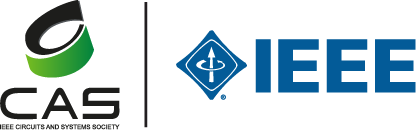 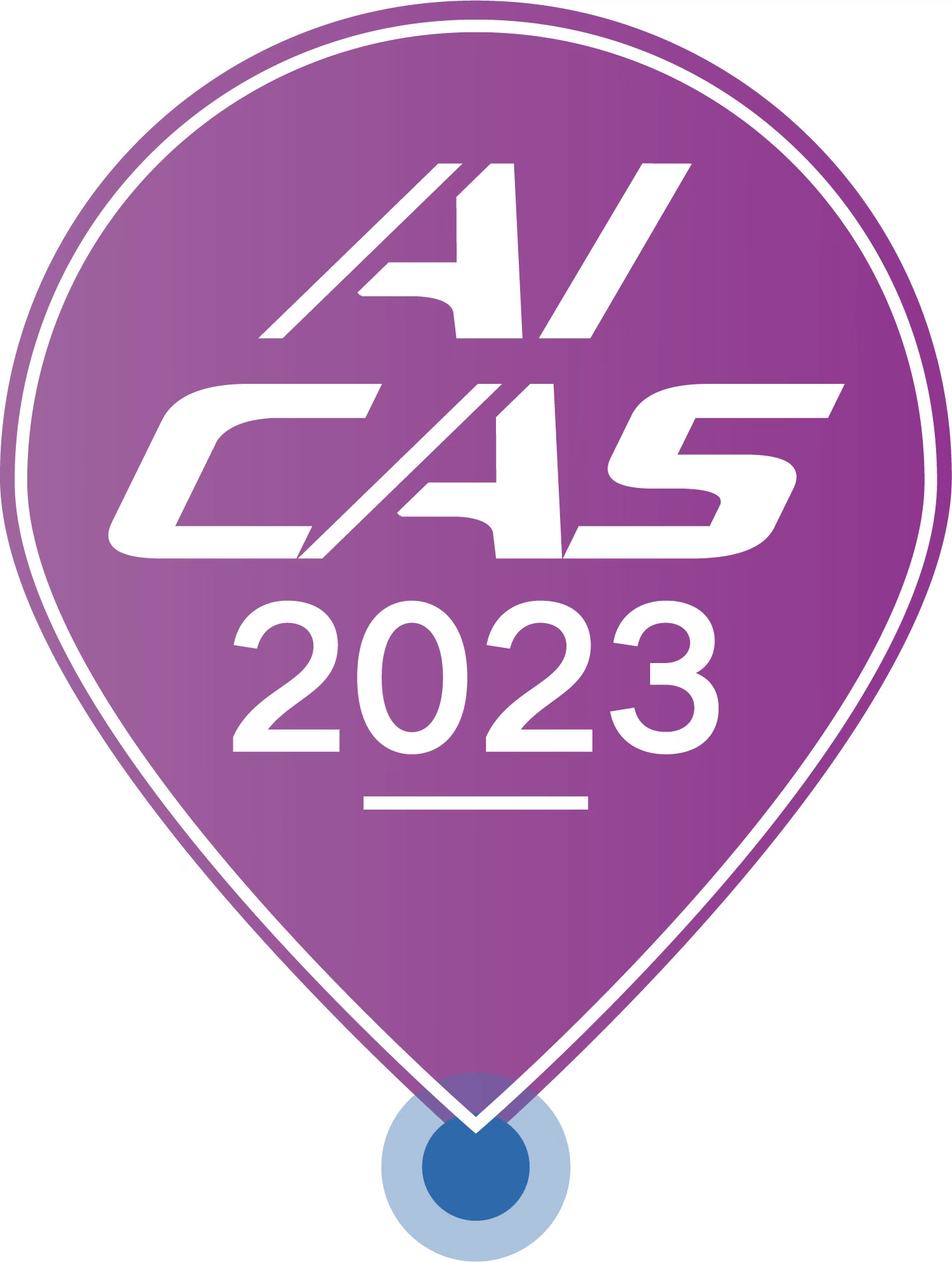 The 5th IEEE International conference on Artificial Intelligence Circuits and Systems (IEEE AICAS 2023)
11-13 June 2023, Hyatt Grand Hotel, Hangzhou, Zhejiang, China
Poster Title, Poster Title, Poster Title, Poster Title 
Author1,  Author2,  Author3, ….., Authori, Authorj 
Affiliations, Affiliations, Affiliations, Affiliations
Please place your affiliations’ logos in this zone